PPY Title
The Agreement
[Speaker Notes: Notes for Teacher - < Information for further reference or explanation >
Suggestions: <Ideas/ Images/ Animations / Others – To make better representation of the content >
Source of Multimedia used in this slide -  <Please provide source URL where we find the image and the license agreement>]
The Agreement
Tick (   ) the correct sentences and Cross (X) the ones that are incorrect and tell why.
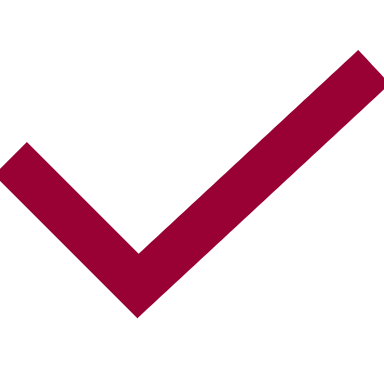 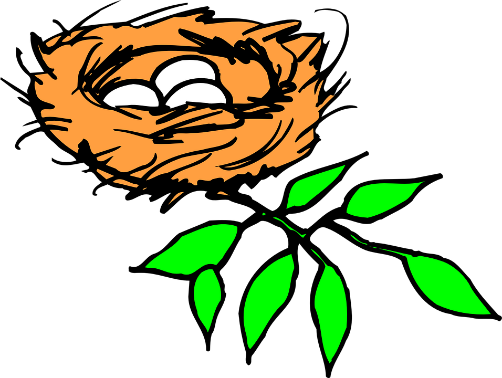 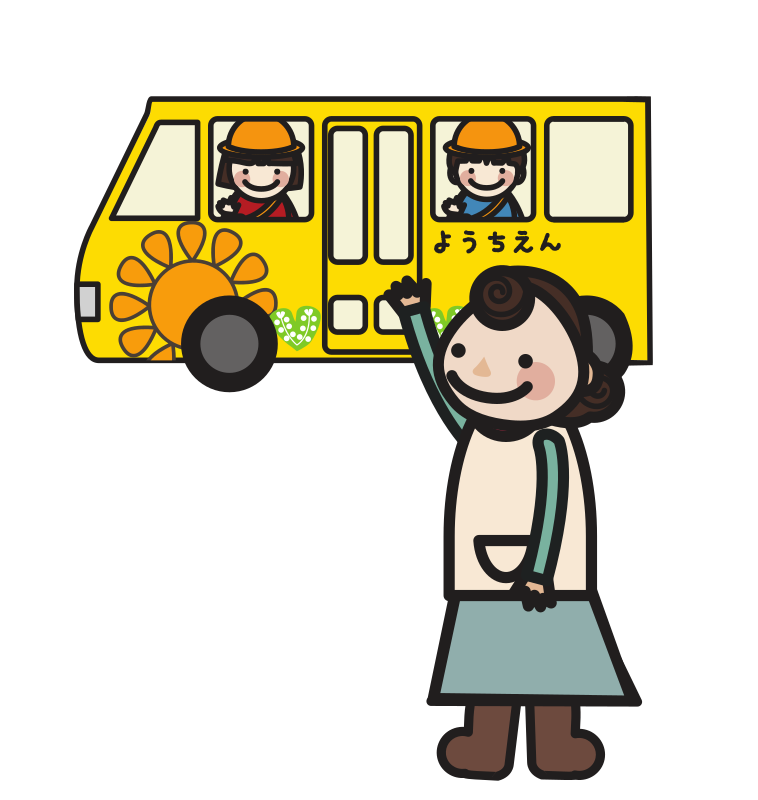 Raju are my friend.
Sheela and Sneha go to school by bus.
All birds lay eggs.
The children is playing on the swings.
Raju is my friend.
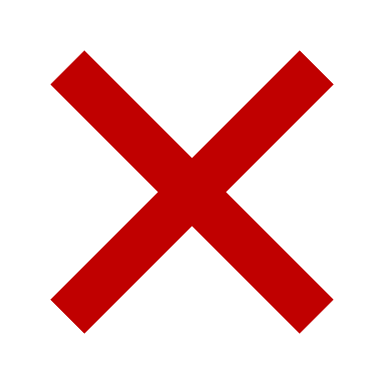 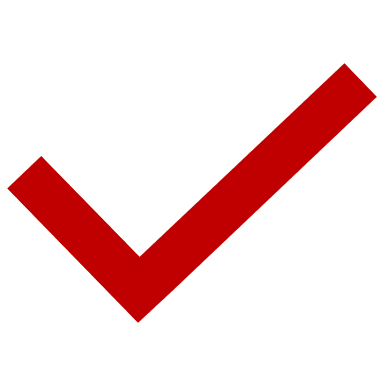 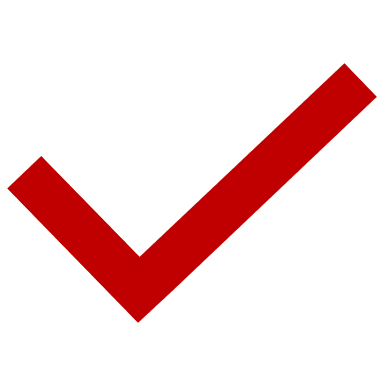 The children are playing on the swings.
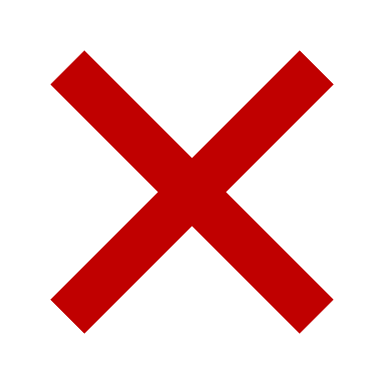 [Speaker Notes: Notes for Teacher - < Information for further reference or explanation >

This asset starts with Inquisitive Questions (IQ)  and flows into the Main Script (MS).
The teacher may begin the class by writing a few sentences on the board  or use the PPT and elicit from them whether the sentences are correct or incorrect. This is done to trigger the curiosity of the students. The focus here would be to encourage, as many children as possible, to answer and not so much so on the right answers. Once this warm up activity is done the teacher probes students to think and elicit answers on why certain sentences are incorrect and how it could be corrected.   

Using these sentences the teacher could further ask the children to correct the wrong sentences and try to tell why the sentences are incorrect. Suggestions: <Ideas/ Images/ Animations / Others – To make better representation of the content >
Source of Multimedia used in this slide -  <Please provide source URL where we find the image and the license agreement> 
School bus - https://openclipart.org/detail/315524/students-in-schoolbus-remix
Girls - https://openclipart.org/detail/318181/girls-with-backpacks
Eggs- https://pixabay.com/vectors/bird-eggs-branch-leaves-nest-46635/]
The Agreement
When the noun/subject in the sentence is singular then it takes the singular verb and when the noun/subject is plural it takes the plural verb.
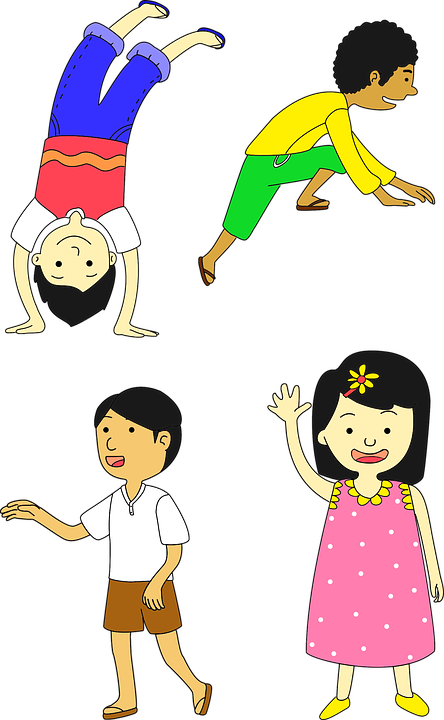 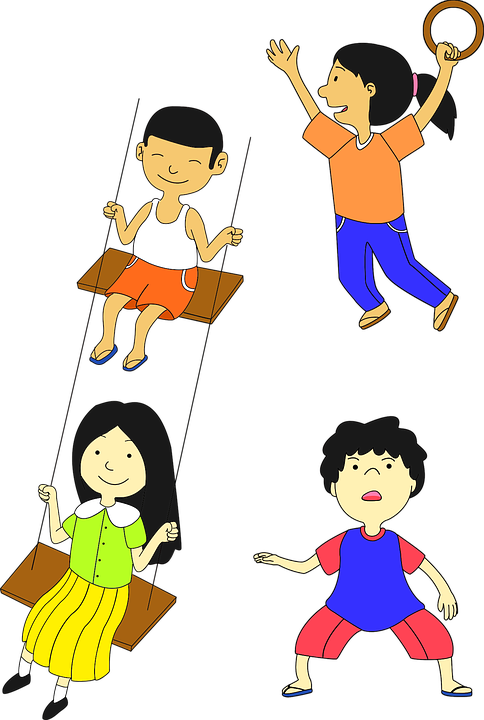 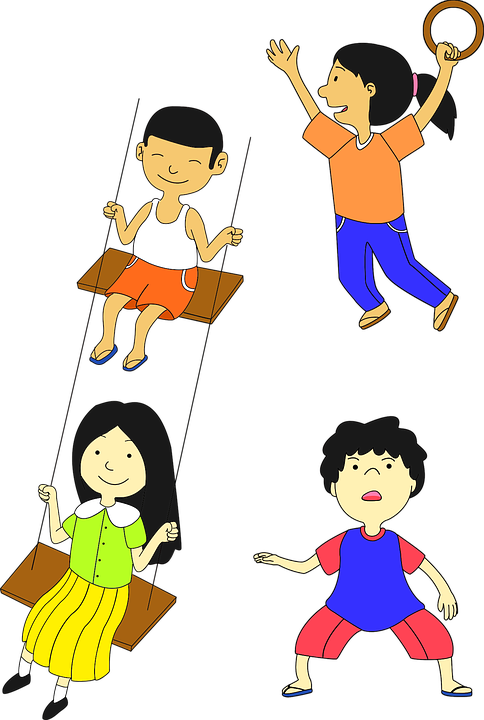 Example
Noun Plural
Noun Singular
The children are playing on the swings.
Raju is my friend.
Verb Singular
Verb Plural
[Speaker Notes: Notes for Teacher - < Information for further reference or explanation >
Suggestions: <Ideas/ Images/ Animations / Others – To make better representation of the content >
Source of Multimedia used in this slide -  <Please provide source URL where we find the image and the license agreement> 
Boy - https://pixabay.com/vectors/boys-cartoon-children-comic-2026930/
Children - https://pixabay.com/vectors/boys-cartoon-children-comic-2025563/]
Conjugation table
Frame sentences using the table given below.
Some sample sentences:
3.  She is a singer. 
4.  I am a teacher.
Govind was late for school.
Seema is nine years old.
[Speaker Notes: Notes for Teacher - < Information for further reference or explanation >
The teacher may use more examples and encourage the students to frame their own sentences such that the verbs match the nouns in the sentences.
Suggestions: <Ideas/ Images/ Animations / Others – To make better representation of the content >
Source of Multimedia used in this slide -  <Please provide source URL where we find the image and the license agreement>]
Conjugation table
Frame sentences using the table given below.
Some sample sentences:
Prem and John do play cricket.
We are students of class four.
You have brought the right books today.
[Speaker Notes: Notes for Teacher - < Information for further reference or explanation >
The teacher may use more examples and encourage the students to frame their own sentences such that the verbs match the nouns in the sentences.
Suggestions: <Ideas/ Images/ Animations / Others – To make better representation of the content >
Source of Multimedia used in this slide -  <Please provide source URL where we find the image and the license agreement>]
TakesPlural verb
TakePlural verbs
TakePlural Verbs
The Agreement
2
Plural nouns or pronouns      we, you, they
Takes Singular Verb
A singular noun or pronoun he, she, it
1
[Speaker Notes: Notes for Teacher - < Information for further reference or explanation >
Suggestions: <Ideas/ Images/ Animations / Others – To make better representation of the content >
Source of Multimedia used in this slide -  <Please provide source URL where we find the image and the license agreement>]
Attribution / Citation
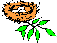 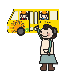 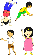 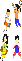 COPYRIGHT Cum DISCLAIMER NOTICE
Content owned by Sri Sathya Sai Central Trust, Prashanthi Nilayam, Puttaparthi, Sathya Sai District, Andhra Pradesh, India. 
Strictly not for Commercial Use, excluding content that falls in Public Domain or common knowledge facts.
Content can be downloaded and used for personal, educational, informational and other non-commercial purposes, subject to attribution in the name of ‘Sri Sathya Sai Central Trust, Prashanthi Nilayam, Puttaparthi’ only. Any attempt to remove, alter, circumvent, or distort the data that is accessed is illegal and strictly prohibited.
Some of the content is owned by Third Parties and are used in compliance with their licensing conditions. Anyone infringing the Copyright of such Third Parties will be doing so at their own risks and costs.
[Speaker Notes: Notes for Teacher - < Information for further reference or explanation >
Suggestions: <Ideas/ Images/ Animations / Others – To make better representation of the content >
Source of Multimedia used in this slide -  <Please provide source URL where we find the image and the license agreement>]